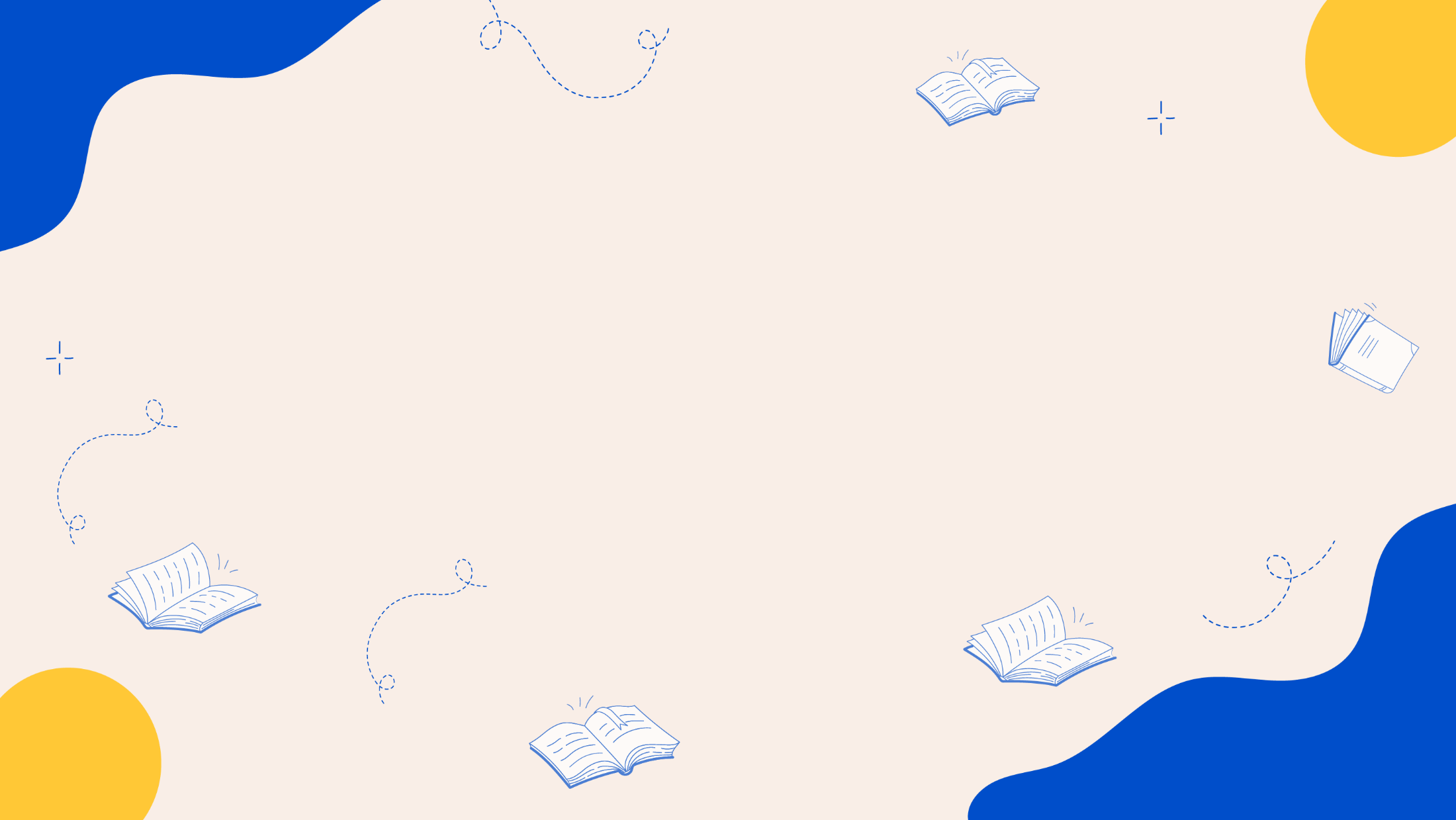 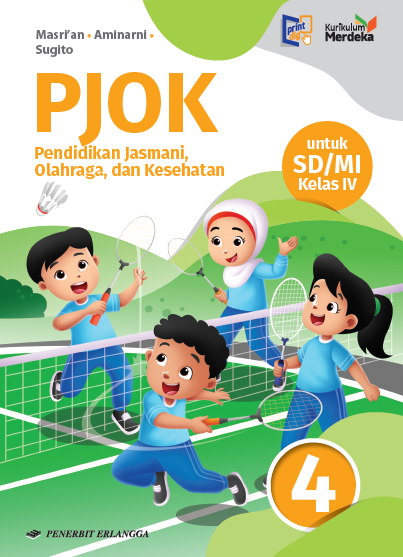 MEDIA MENGAJAR
Pendidikan Jasmani, Olahraga, dan Kesehatan
UNTUK SD/MI KELAS 4
Bab
1
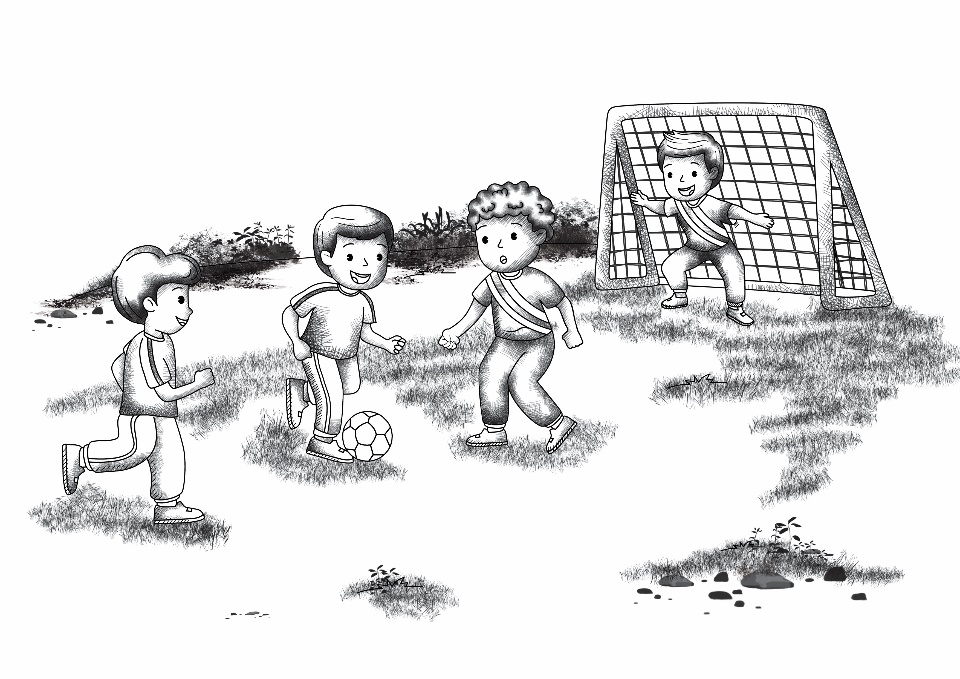 Tujuan Pembelajaran
Setelah mempelajari materi pada bab ini, siswa diharapkan dapat menjelaskan dan mempraktikkan:
Gerak mengoper, menendang, menghentikan, dan menggiring bola dalam permainan sepak bola;
Gerak melempar, menangkap, dan menggiring bola dalam permainan bola tangan.
PERMAINAN INVASI
[Speaker Notes: Jika terdapat gambar cantumkan sumber gambar dgn ukuran font 10pt]
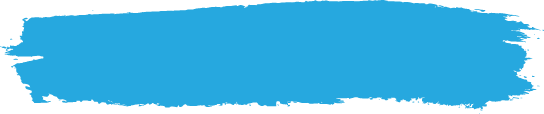 A. Permainan Sepak Bola
Sepak bola merupakan salah satu permainan yang dimainkan oleh dua regu. 

Regu yang paling banyak memasukkan bola ke gawang lawan menjadi pemenangnya.
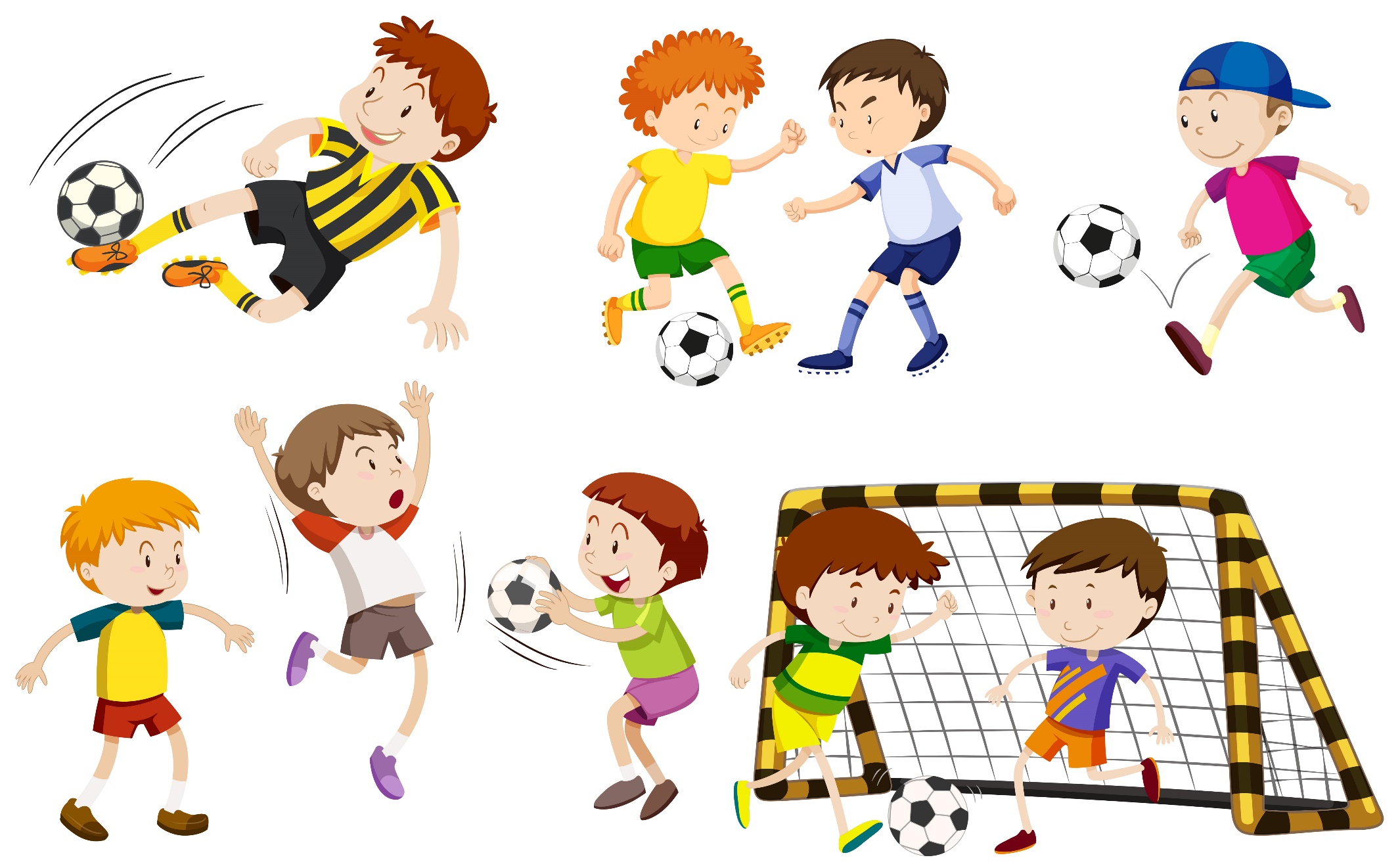 Jumlah pemain dan lama permainan
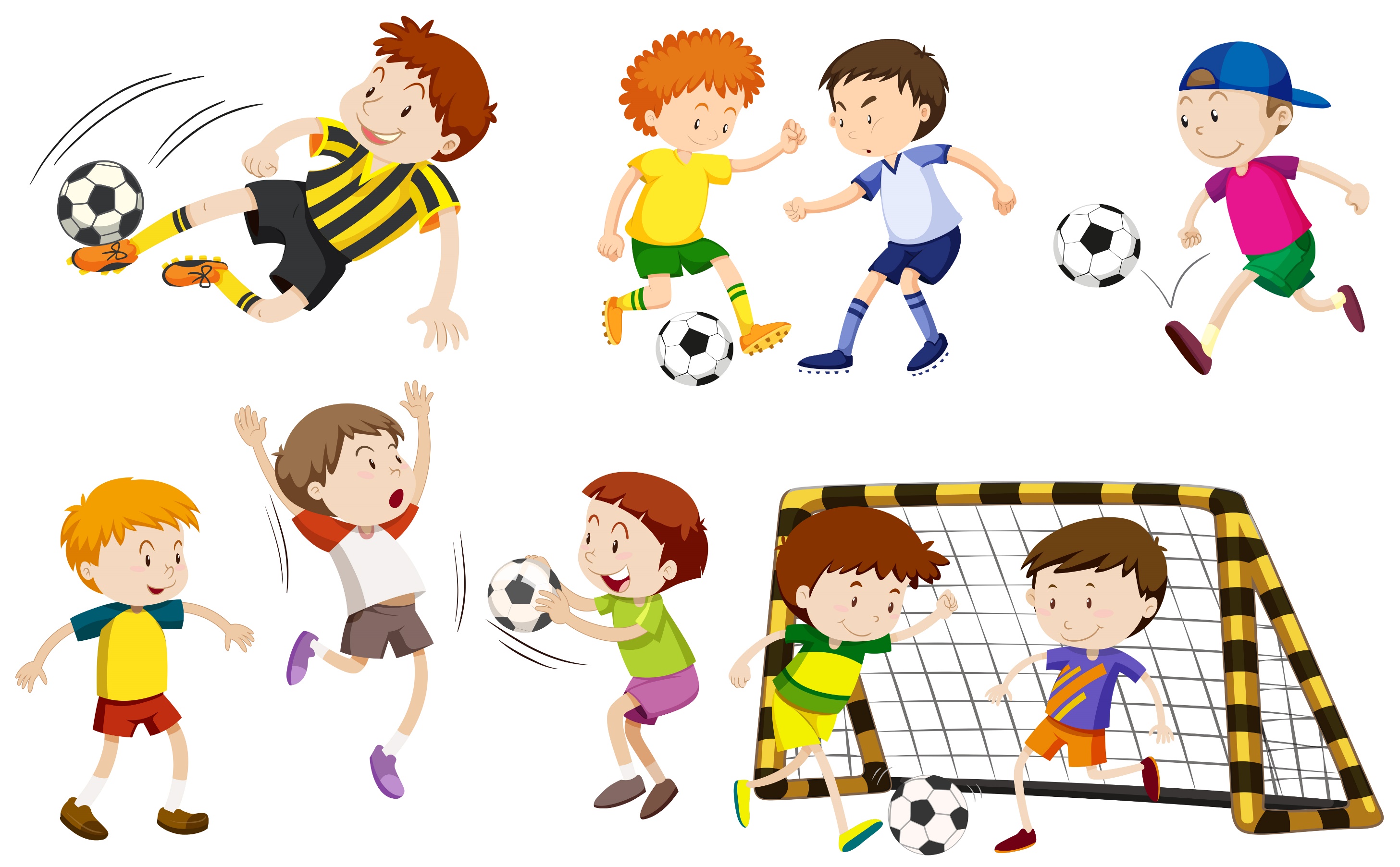 Setiap regu terdiri atas 11 orang, yaitu 10 pemain dan 1 penjaga gawang.
Pertandingan dilakukan selama 2 × 45 menit.
Lapangan sepak bola
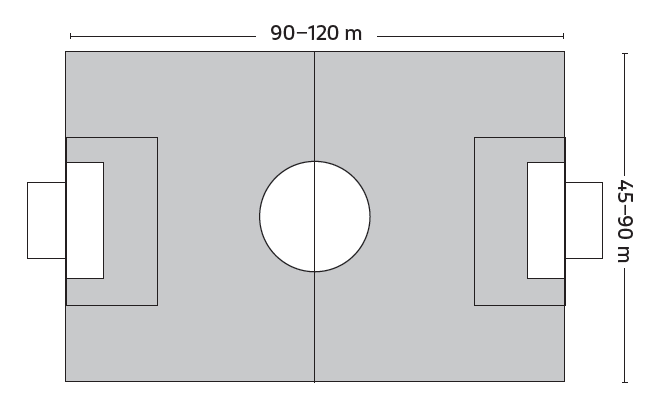 Bentuk lapangan persegi panjang. Standar lapangan sepak bola memiliki ukuran panjang 90 – 120 meter dan lebar 45 – 90 meter.
1. 	Gerak Dasar Menendang Bola
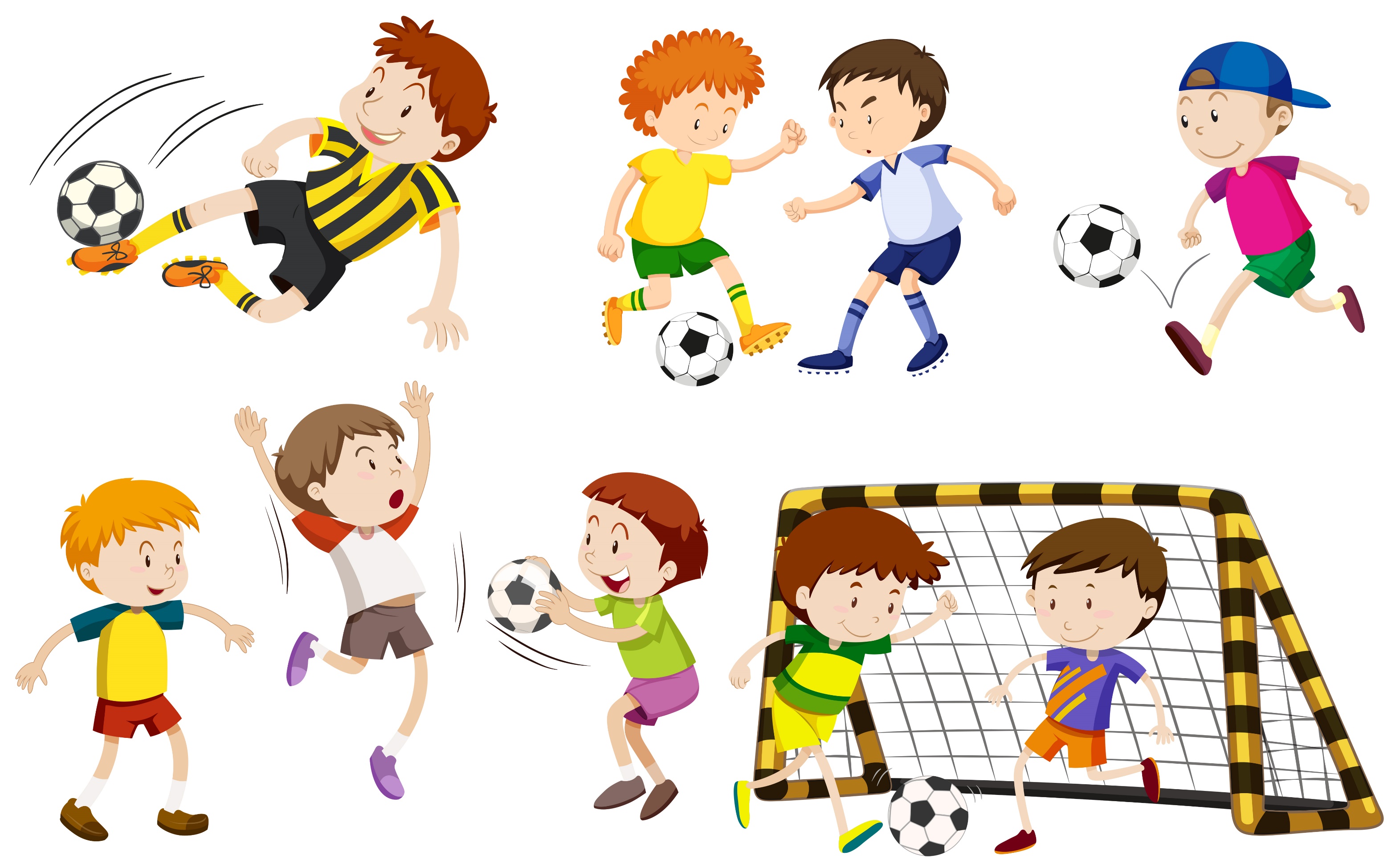 Menendang adalah gerakan kaki untuk menggerakkan bola ke arah yang dituju, seperti gawang lawan.
Macam-macam cara menendang bola
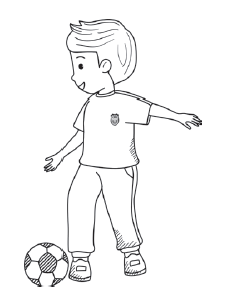 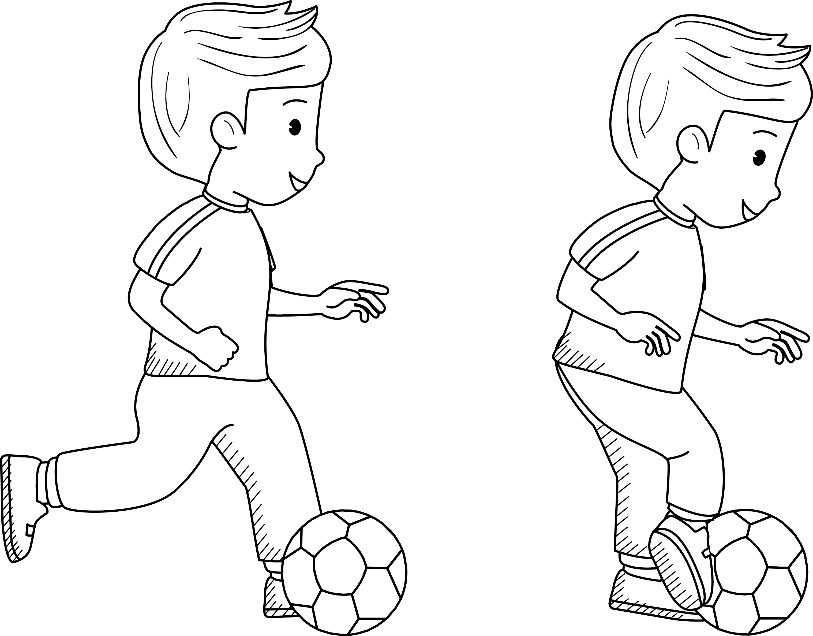 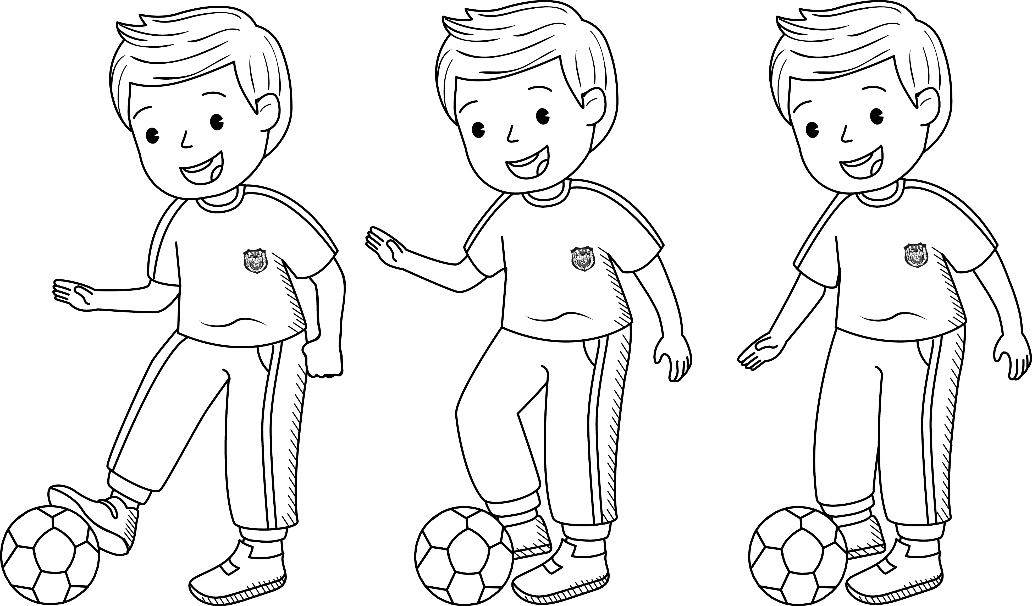 Tendangan dengan punggung kaki.
Tendangan dengan kaki bagian dalam.
Tendangan dengan kaki bagian luar.
2. 	Gerak Dasar Mengoper Bola
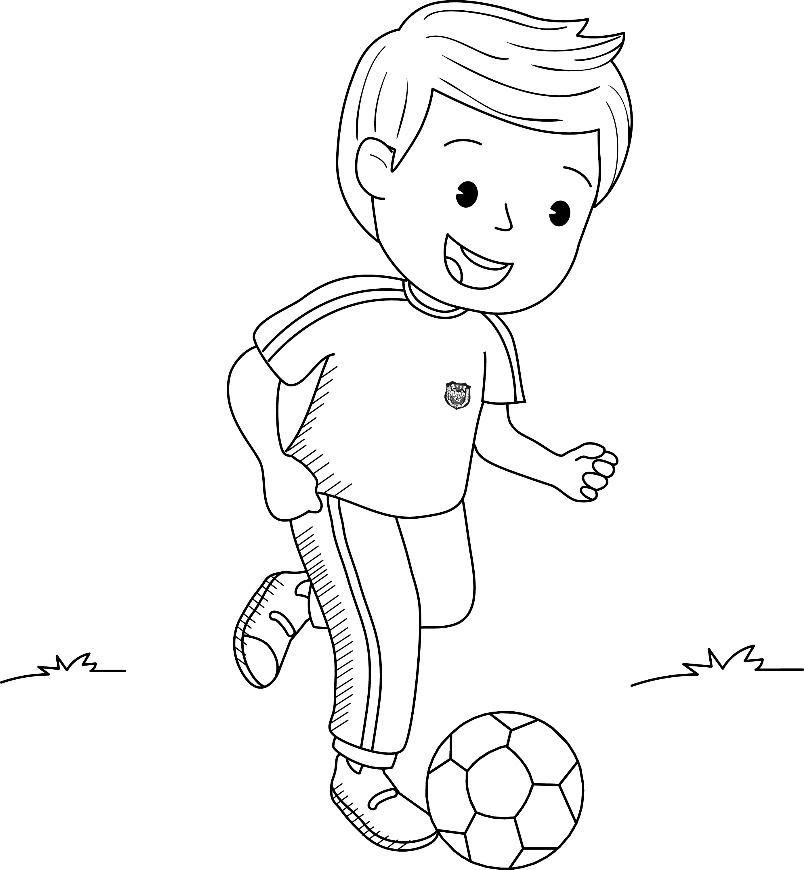 Mengoper bola atau passing merupakan gerakan yang bertujuan untuk memindahkan bola dari satu pemain ke pemain lainnya.
Macam-macam cara mengoper bola
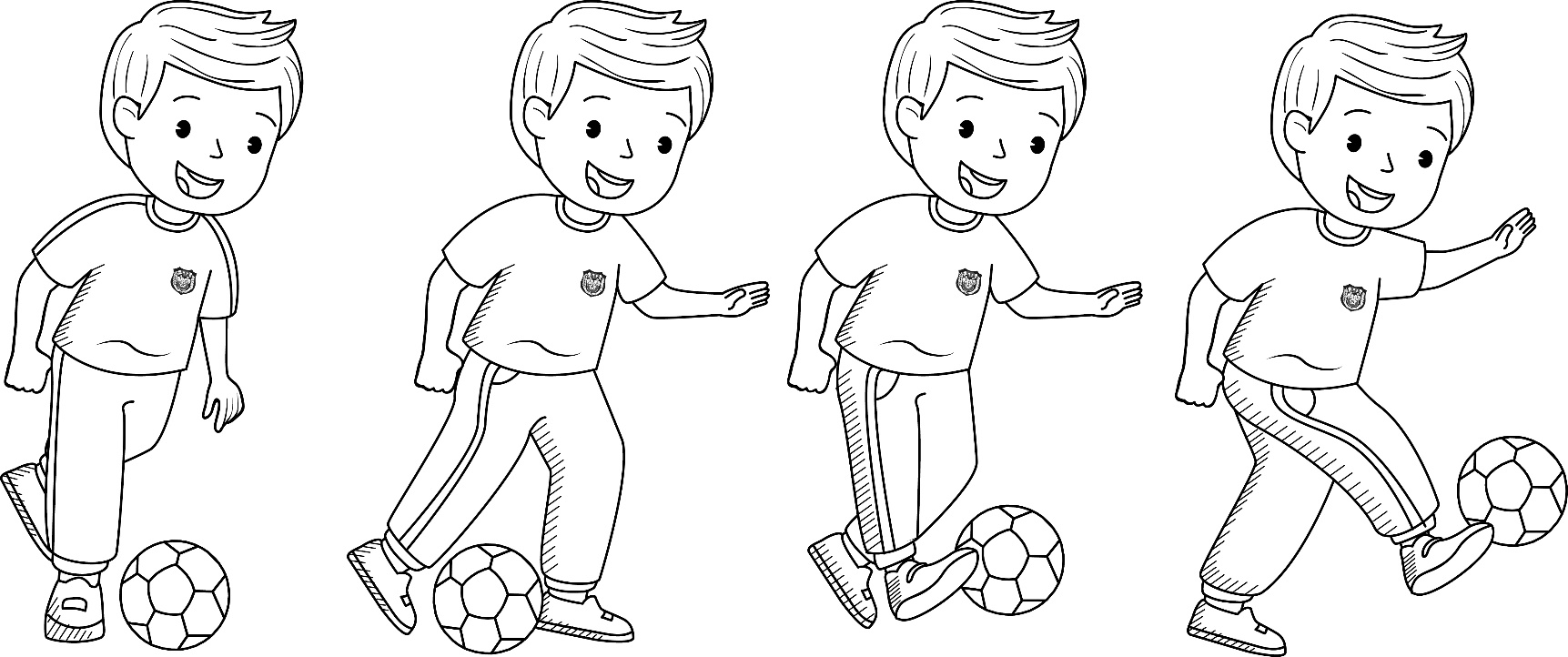 Mengoper bola menggunakan kaki bagian dalam.
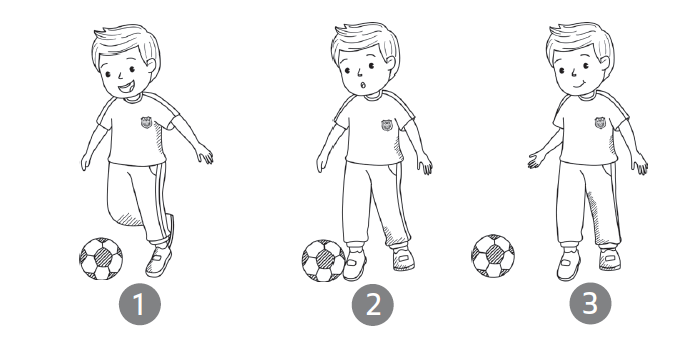 Mengoper bola menggunakan kaki bagian luar.
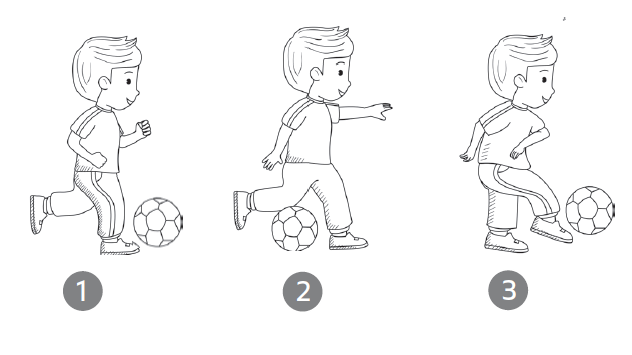 Mengoper bola menggunakan punggung kaki.
3. 	Gerak Dasar Menghentikan Bola
Gerakan menghentikan bola disebut juga dengan istilah kontrol.
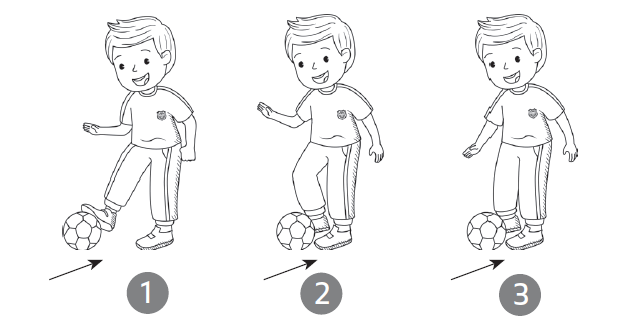 4. 	Gerak Dasar Menghentikan Bola
Menggiring bola adalah gerakan membawa bola dengan cara menendang bola secara perlahan-lahan dan terus-menerus sebelum dilakukan gerakan menendang atau mengoper bola ke arah yang dituju.
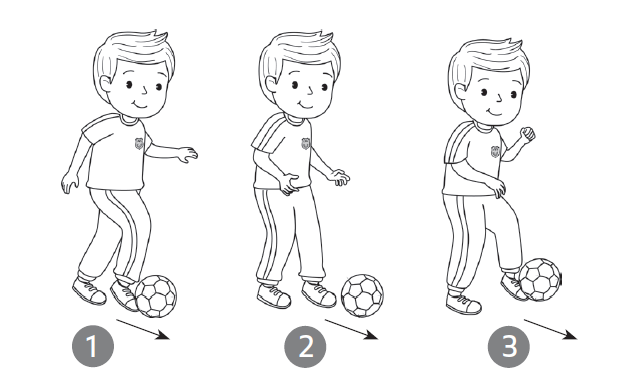 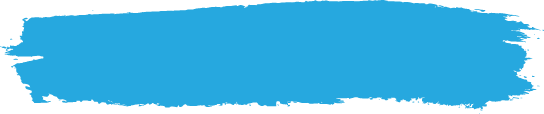 B. Permainan Bola Tangan
Bola tangan merupakan salah satu jenis olahraga yang menggunakan bola besar.

Bola tangan dimainkan oleh dua regu. Setiap regu terdiri atas 7 orang, yaitu 6 pemain dan 1 penjaga gawang.
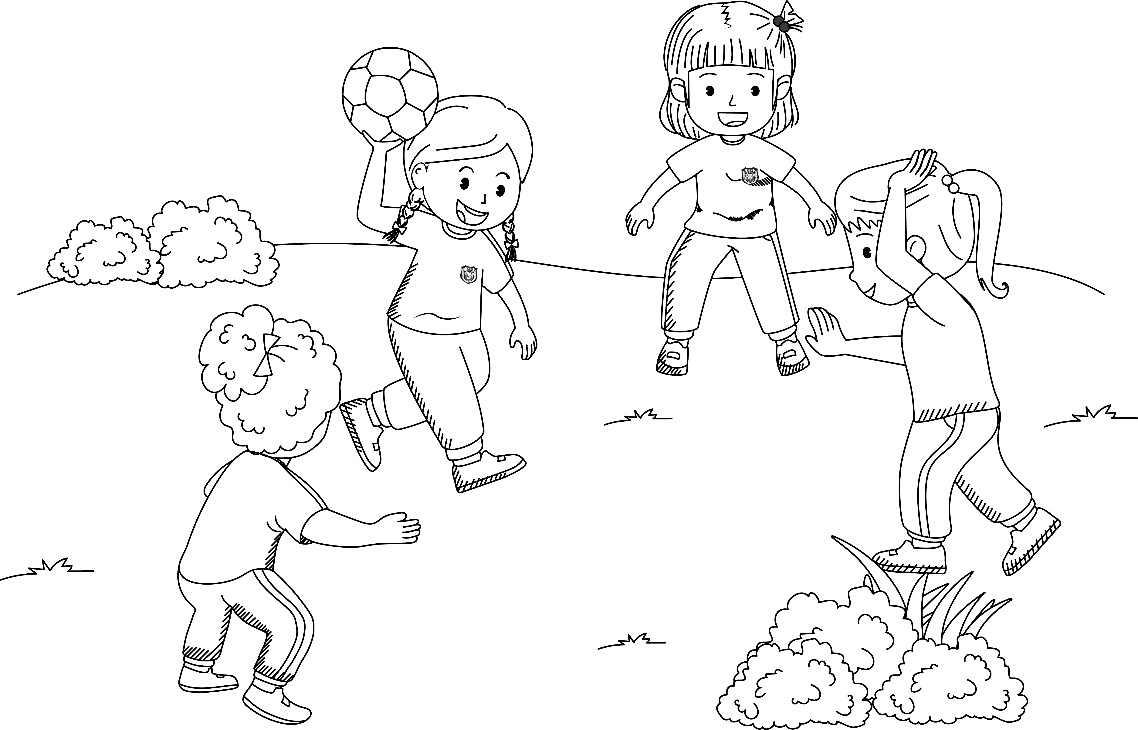 1. 	Gerak Dasar Melempar Bola
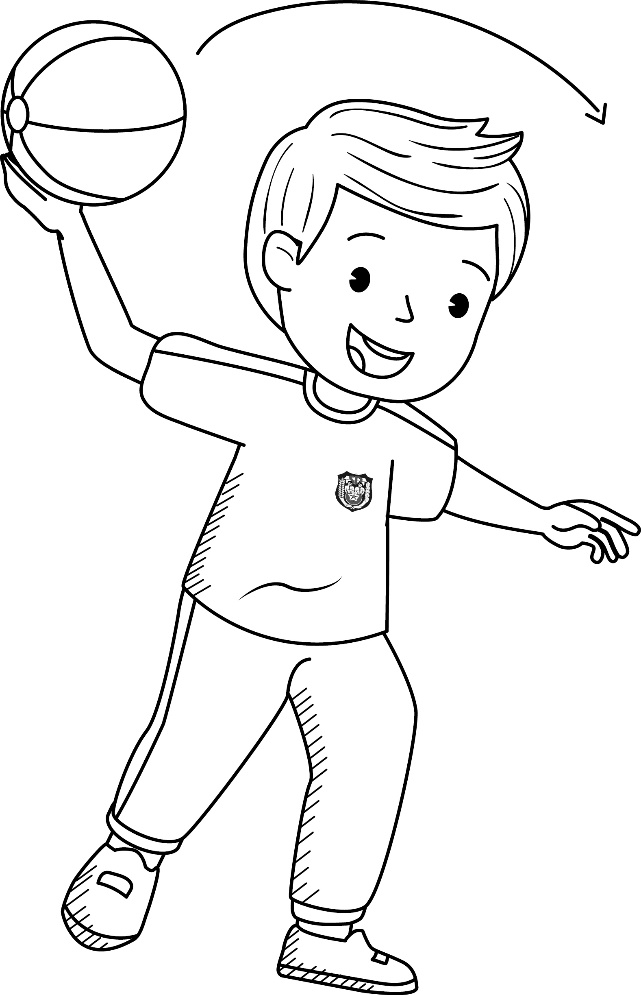 Gerak dasar melempar bola merupakan teknik dasar dalam permainan bola tangan.

Gerakan melempar bola dapat dilakukan dengan menggunakan satu atau dua tangan.
Macam-macam cara melempar bola
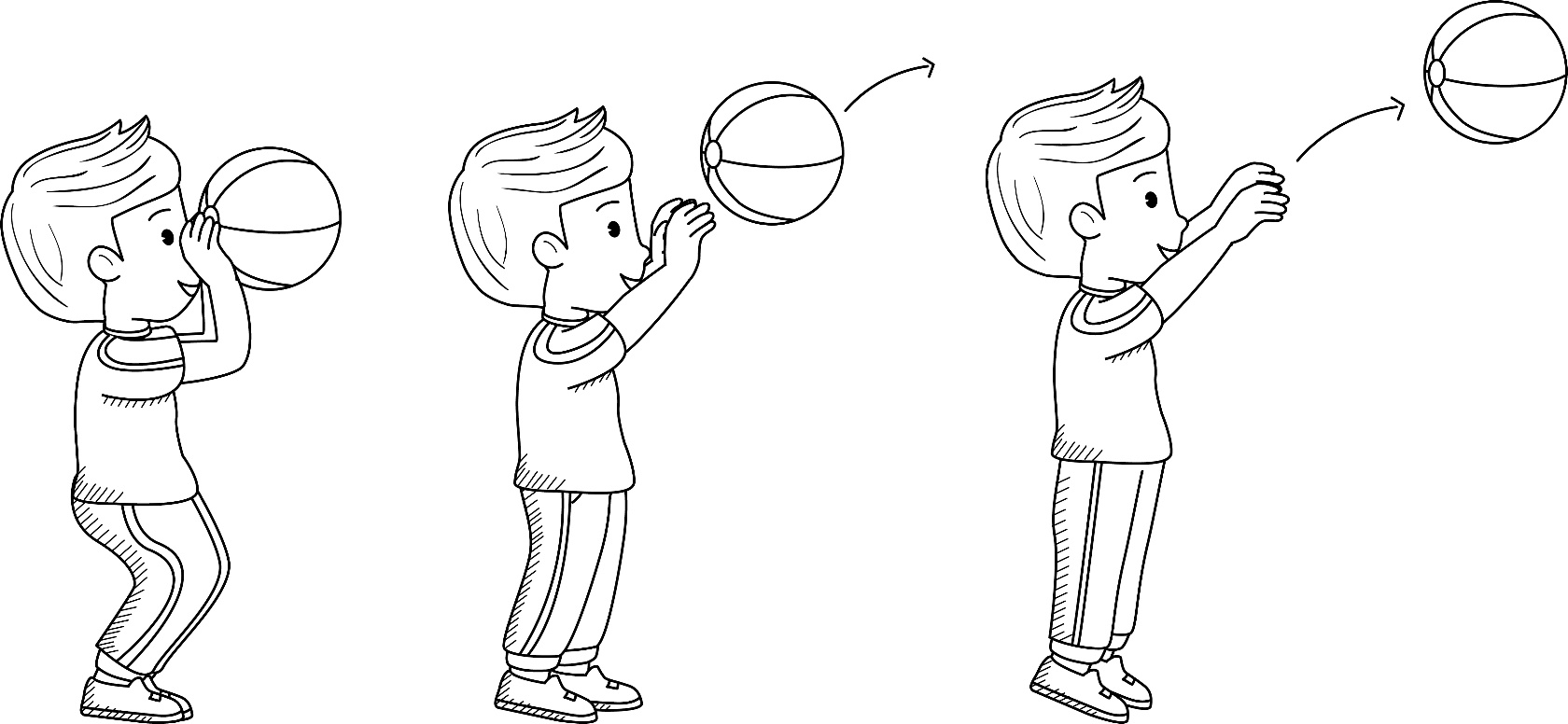 Melempar bola di tempat (tanpa melangkah).
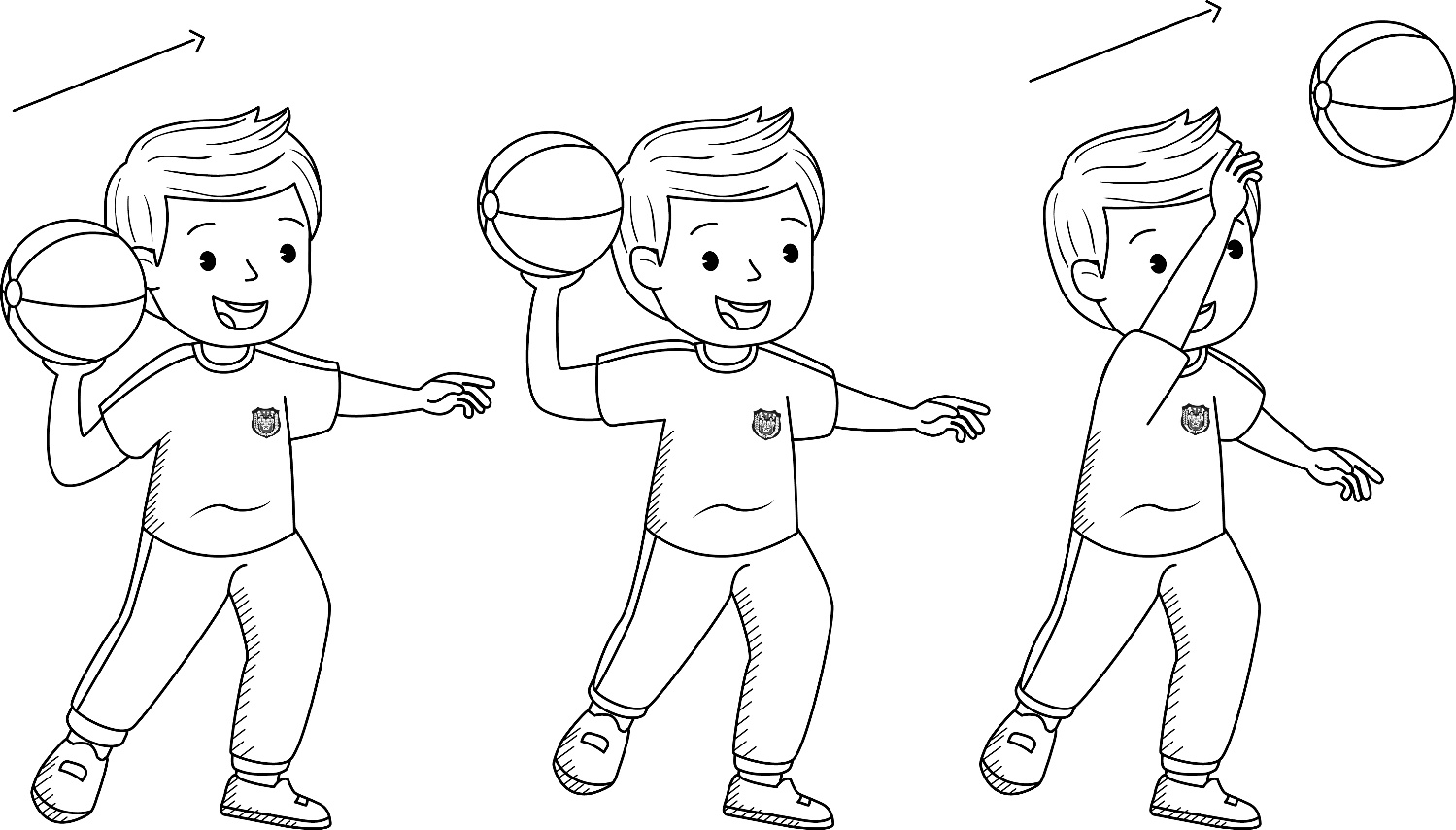 Melempar bola sambil melangkahkan kaki.
2. 	Gerak Dasar Menangkap Bola
Gerak dasar menangkap bola disesuaikan dengan arah datangnya bola.

Gerakan menangkap bola bermanfaat untuk melatih koordinasi gerakan tangan, mata, dan kaki.
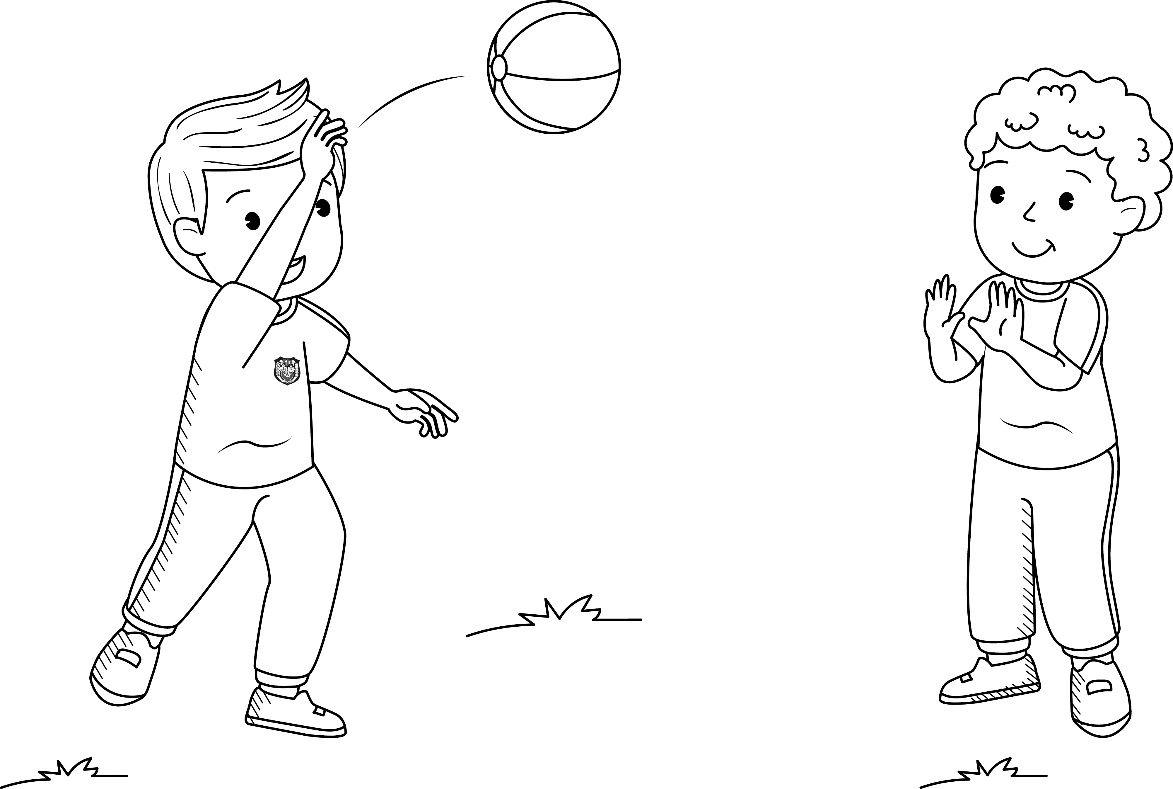 Macam-macam cara menangkap bola
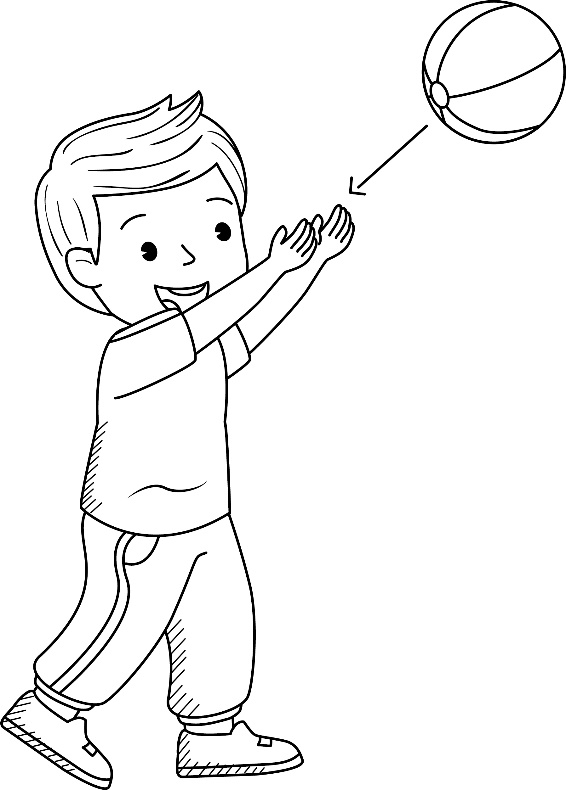 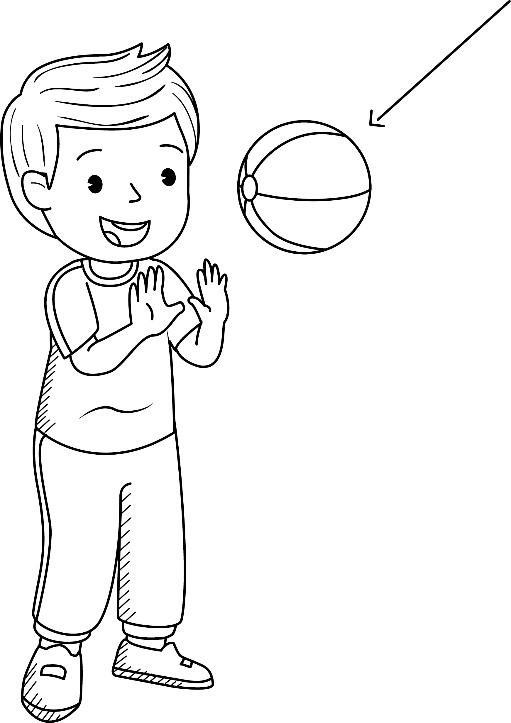 Menangkap bola di tempat (tanpa melangkah).
Menangkap bola sambil melangkahkan kaki.
3. 	Gerak Dasar Menggiring Bola
Gerakan menggiring bola dapat dilakukan dengan menggunakan satu atau dua tangan.

Gerakan menggiring bola bertujuan untuk membawa bola ke sasaran yang dituju dengan cara memantulkan bola ke lantai.
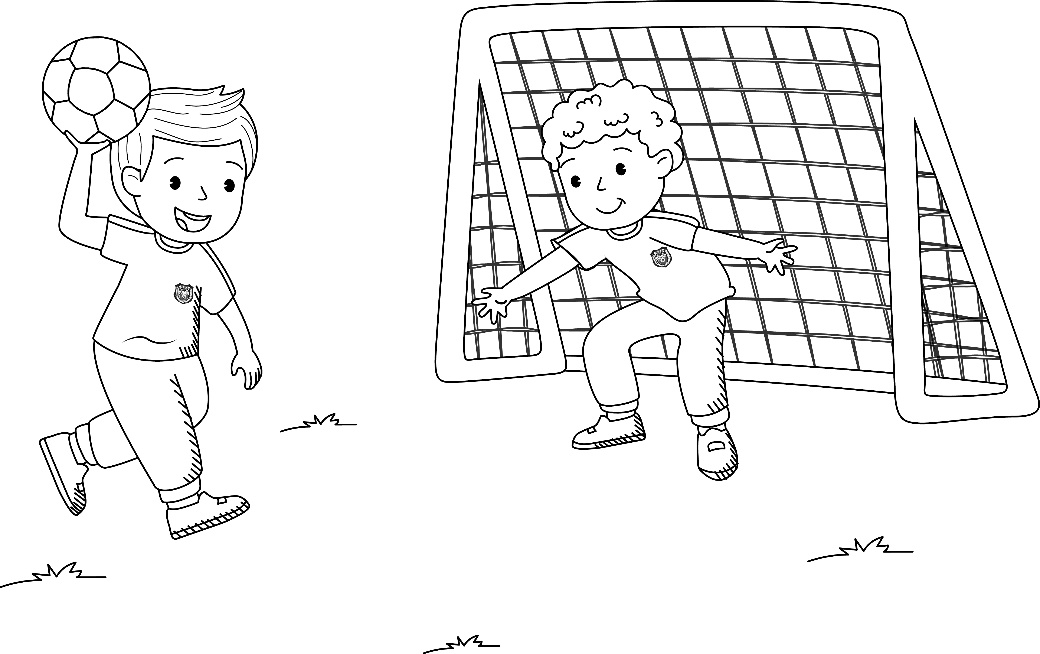 Macam-macam cara menggiring bola
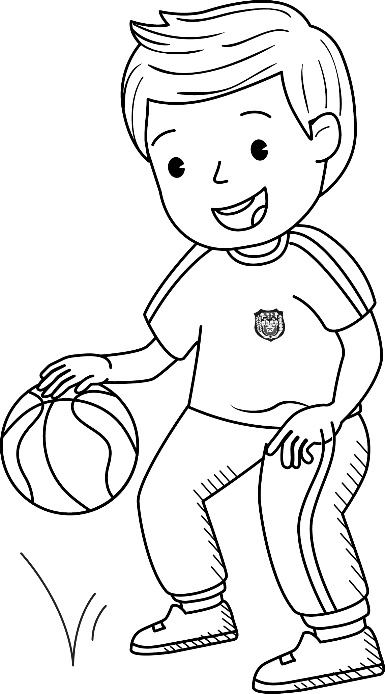 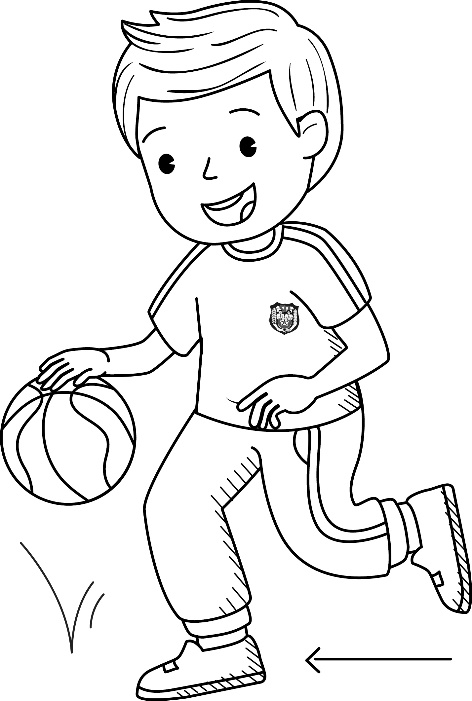 Menggiring bola dengan berputar-putar di tempat.
Menggiring bola dengan berpindah tempat.